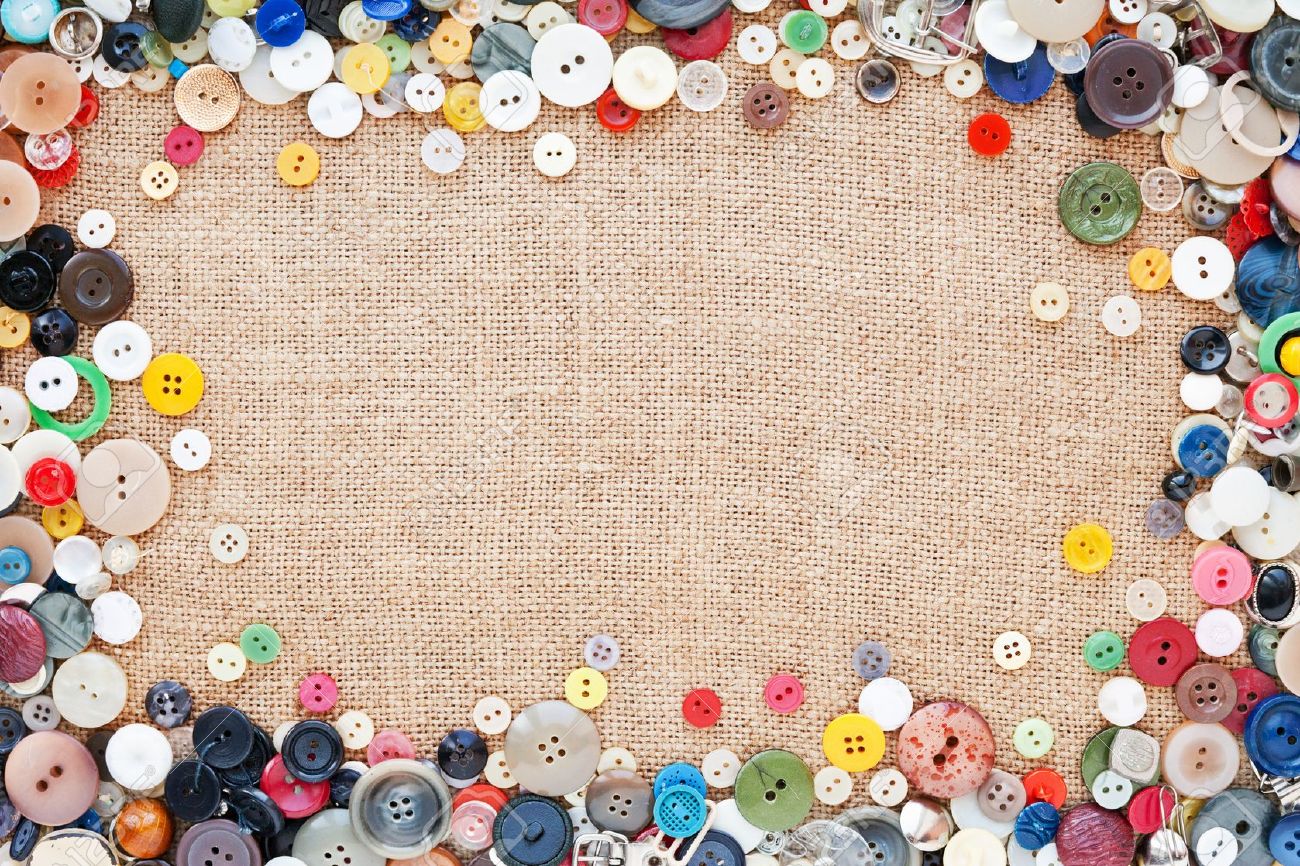 «Волшебные пуговицы»
КУБИК РУБИКА
ВСТРЕЧА 12.05.2016
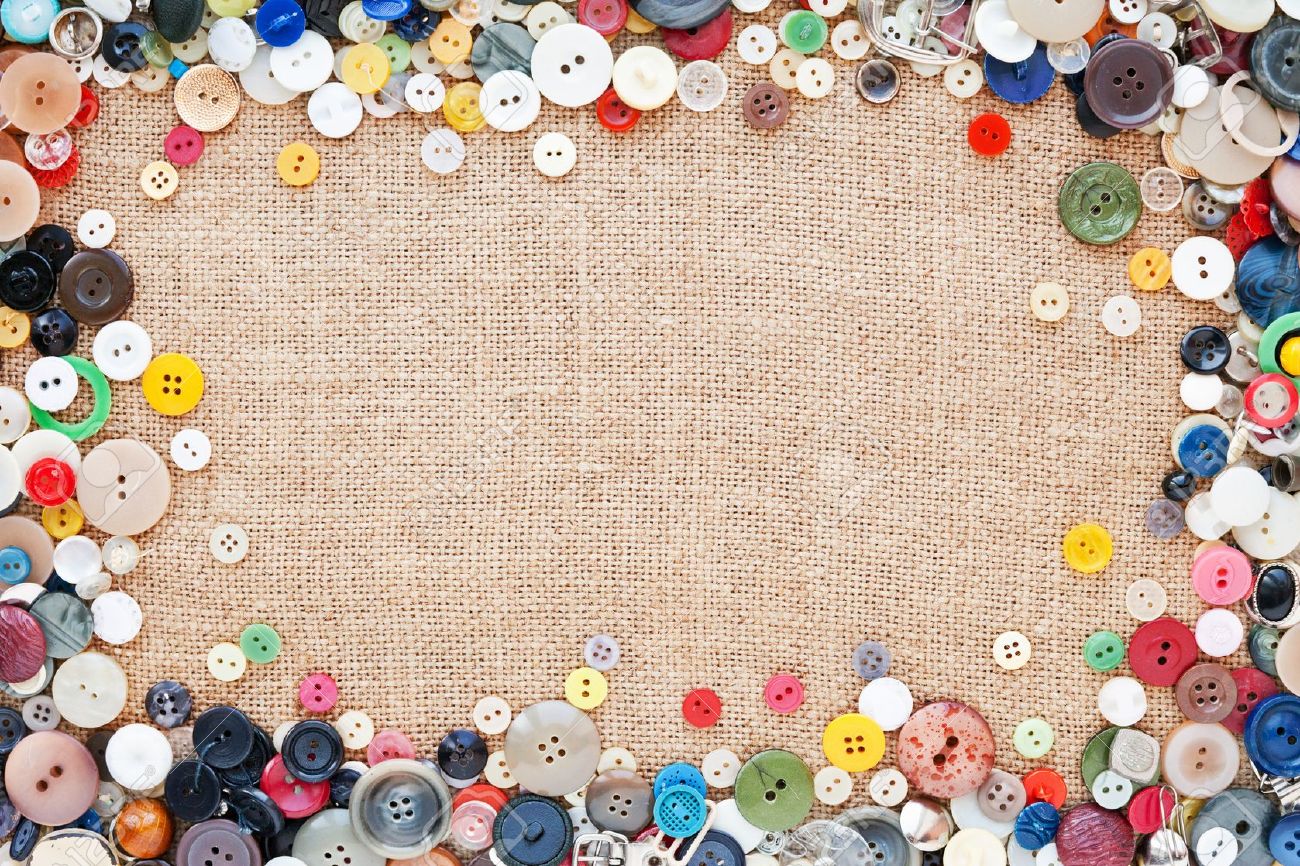 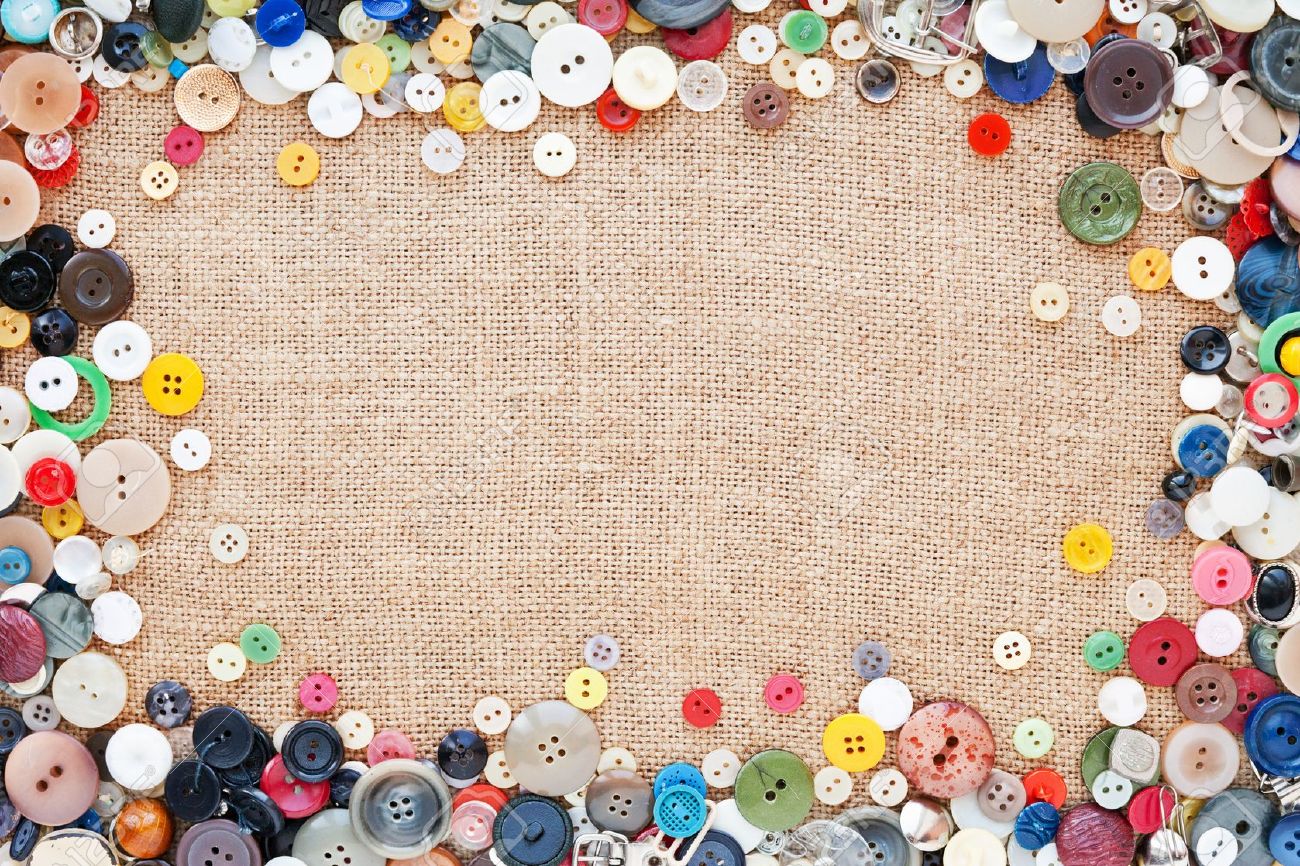 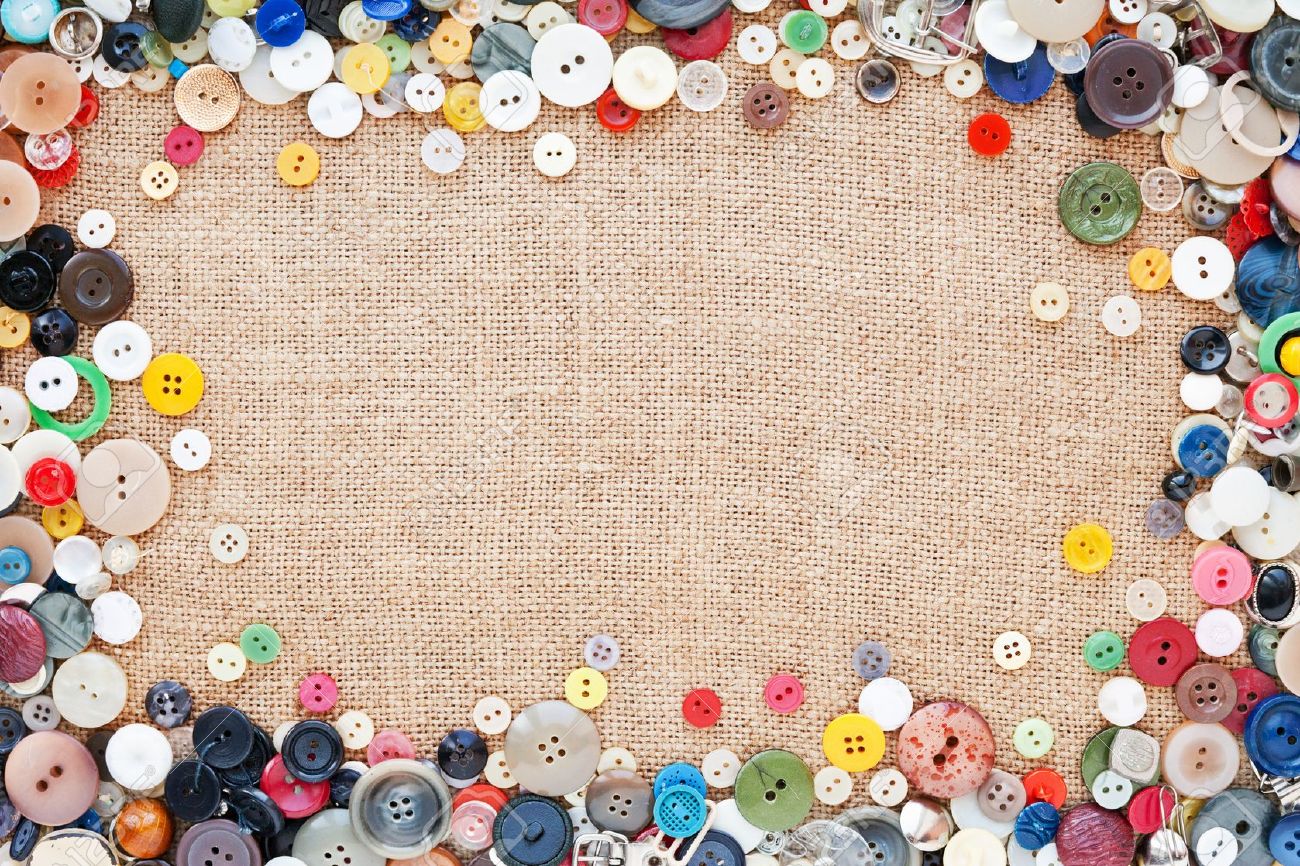 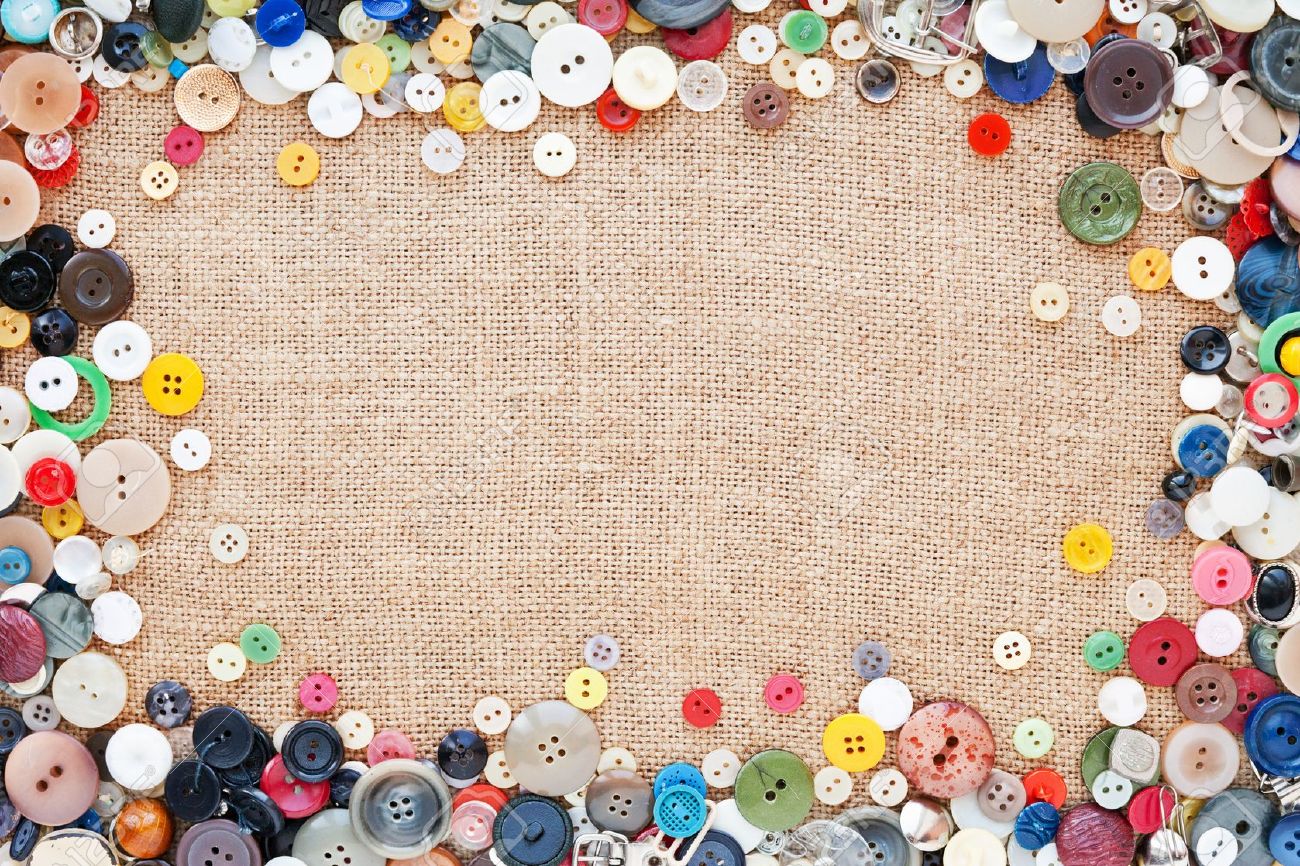 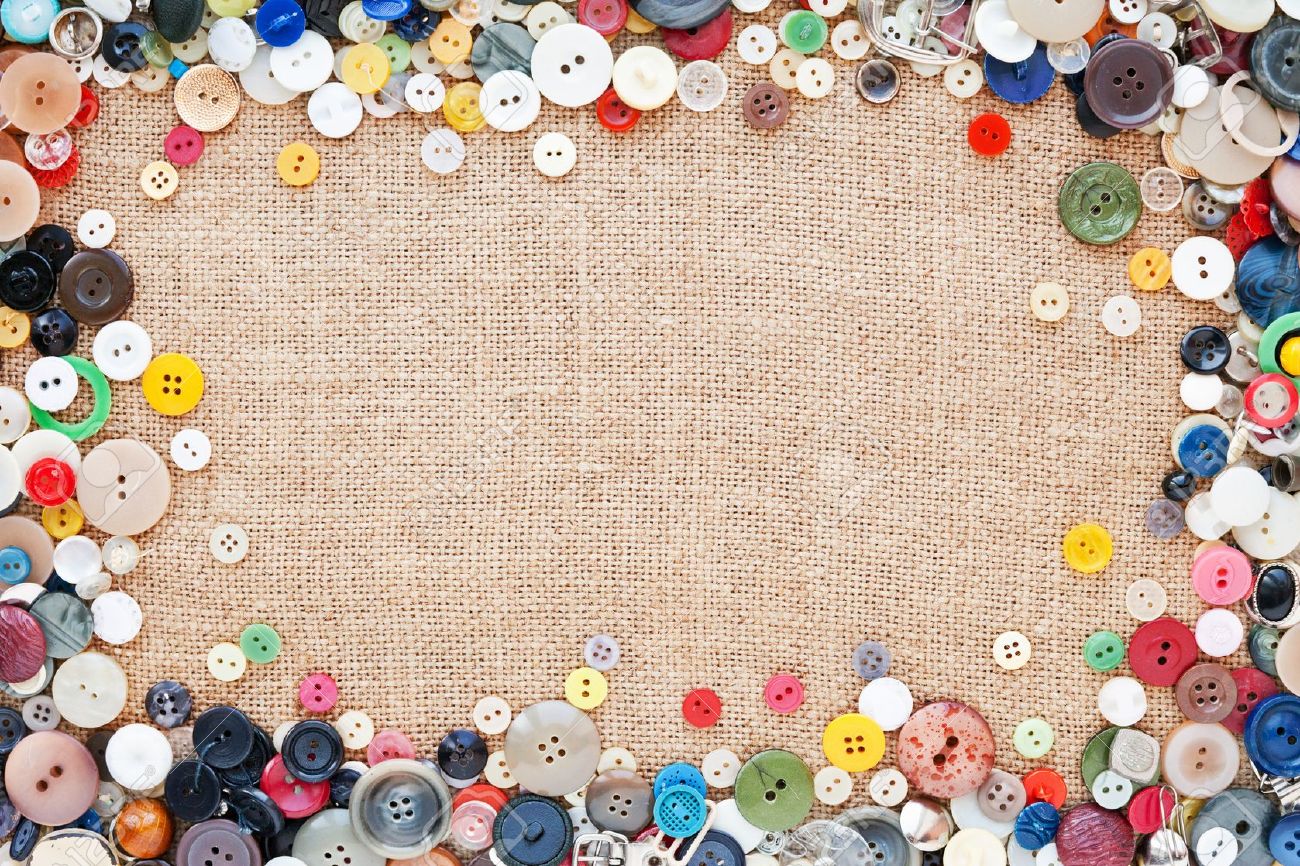 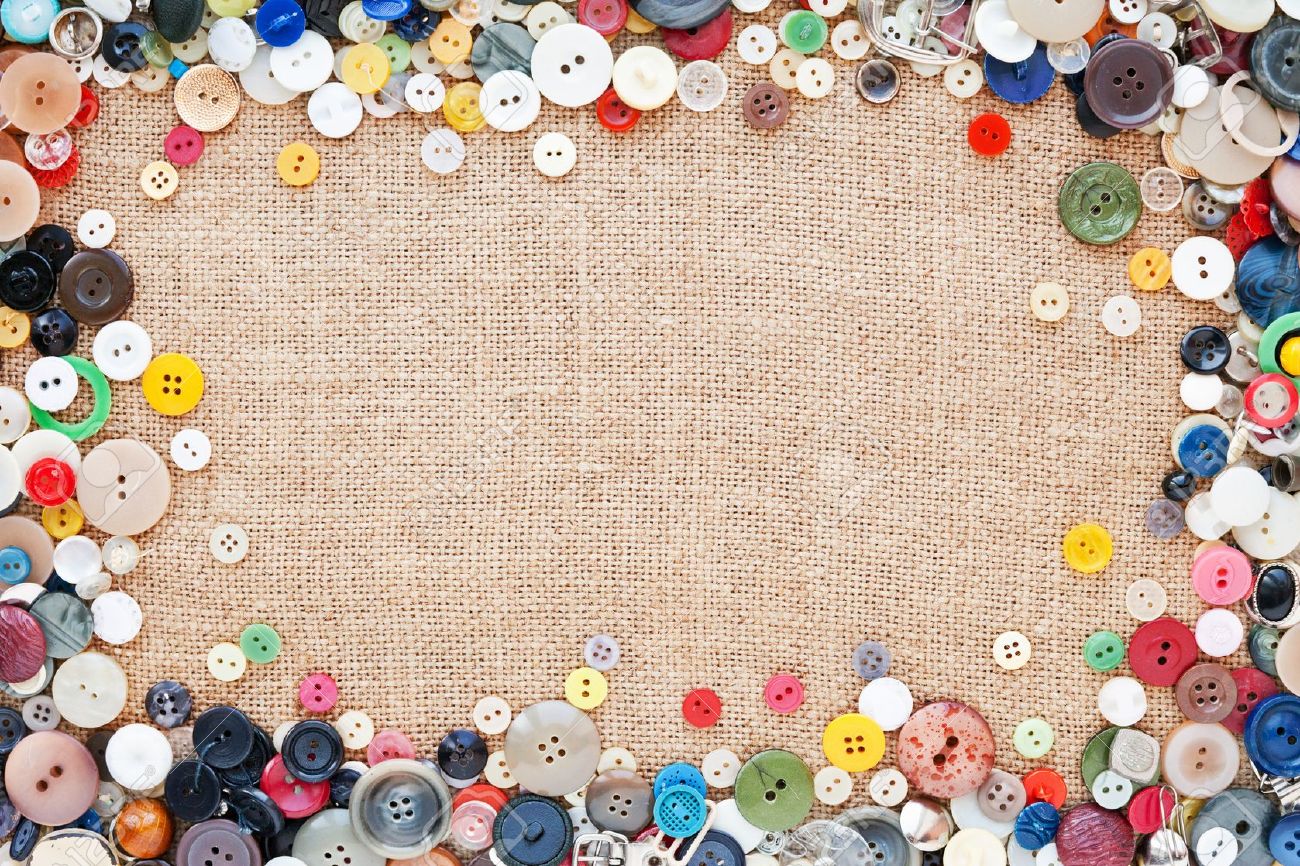 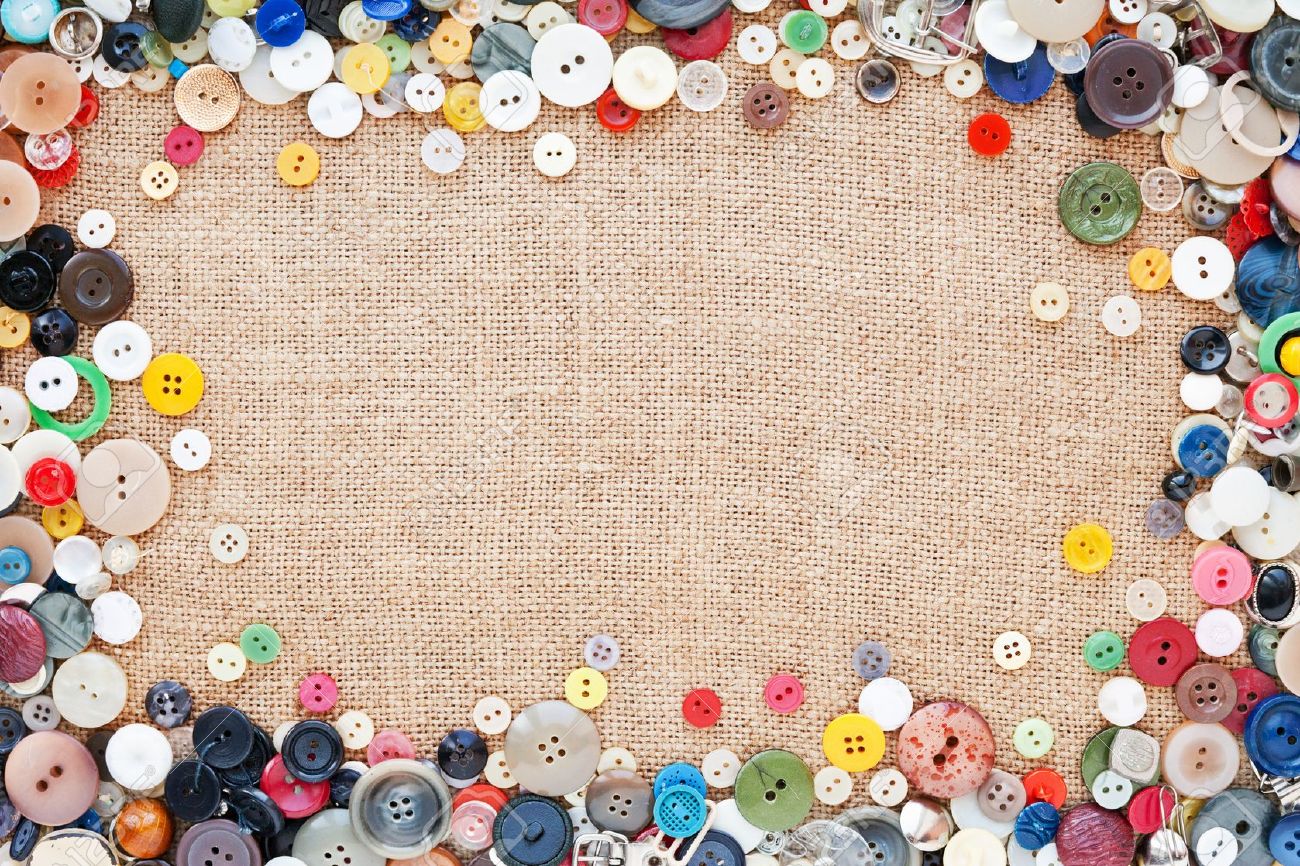 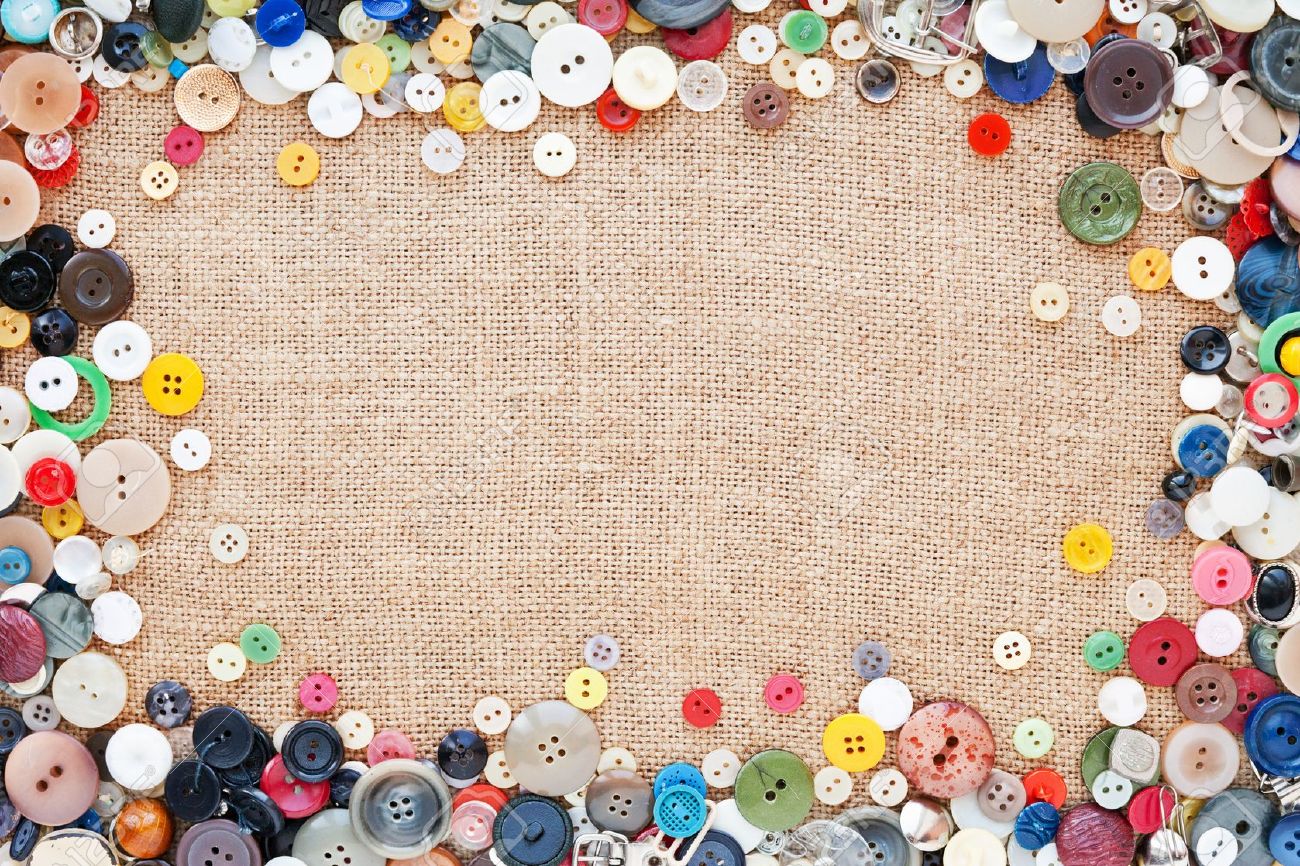 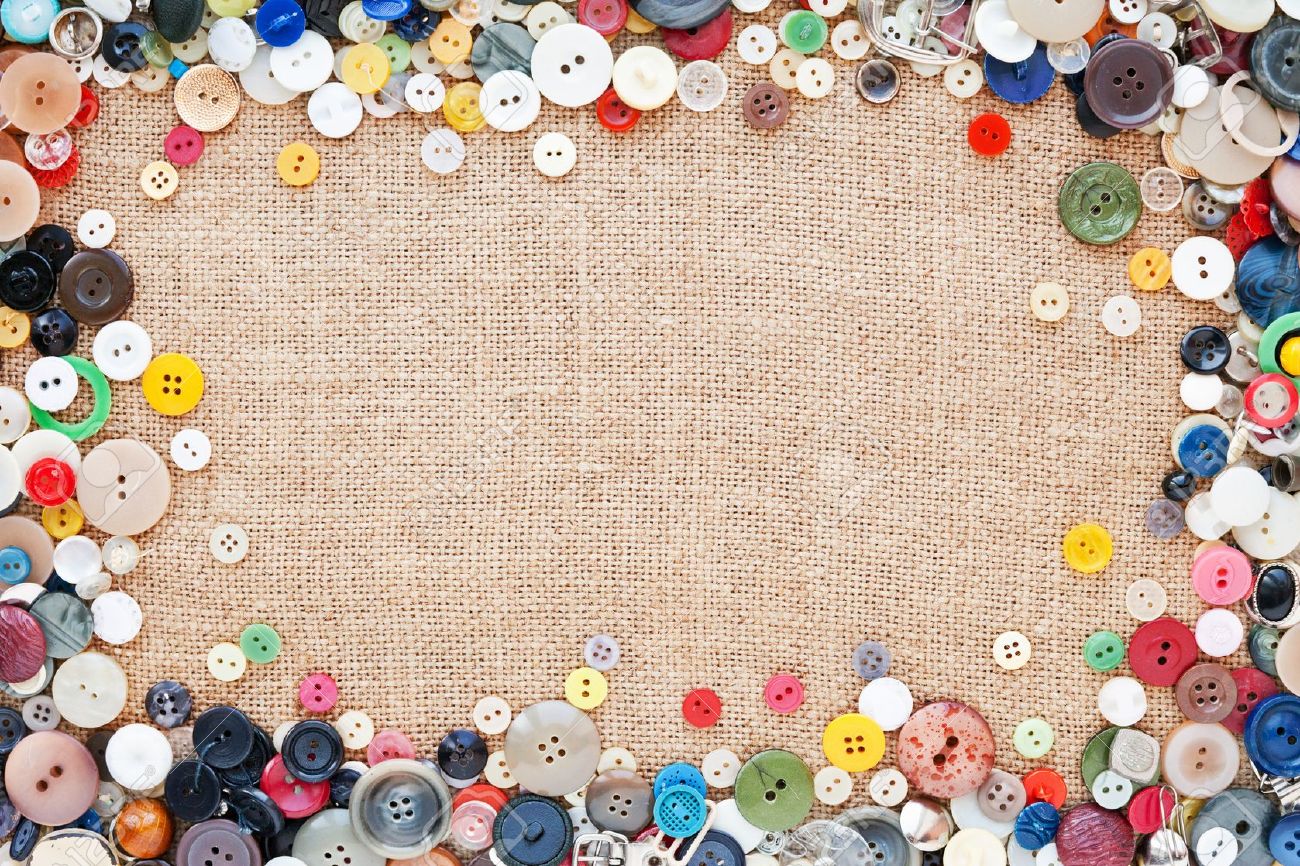 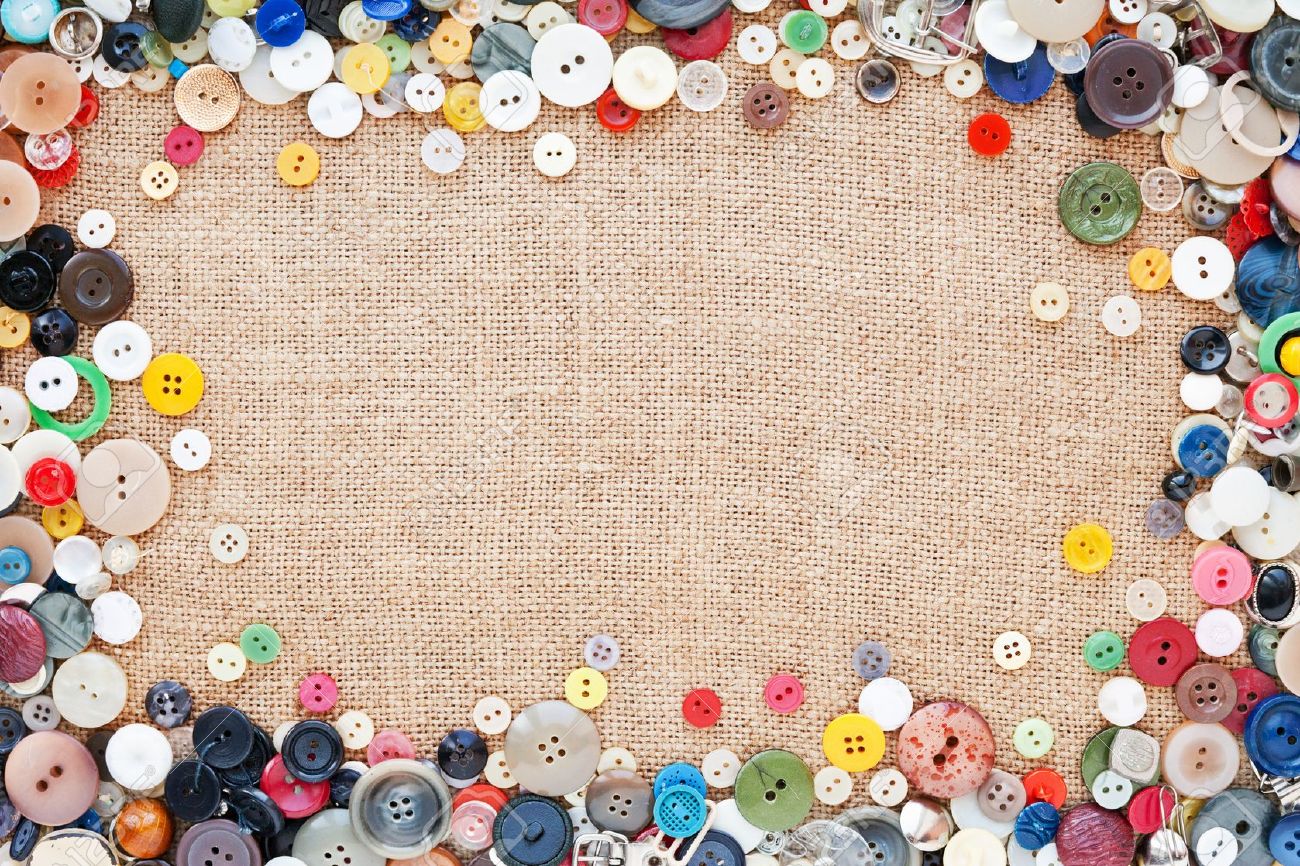 ДО СКОРОЙ ВСТРЕЧИ